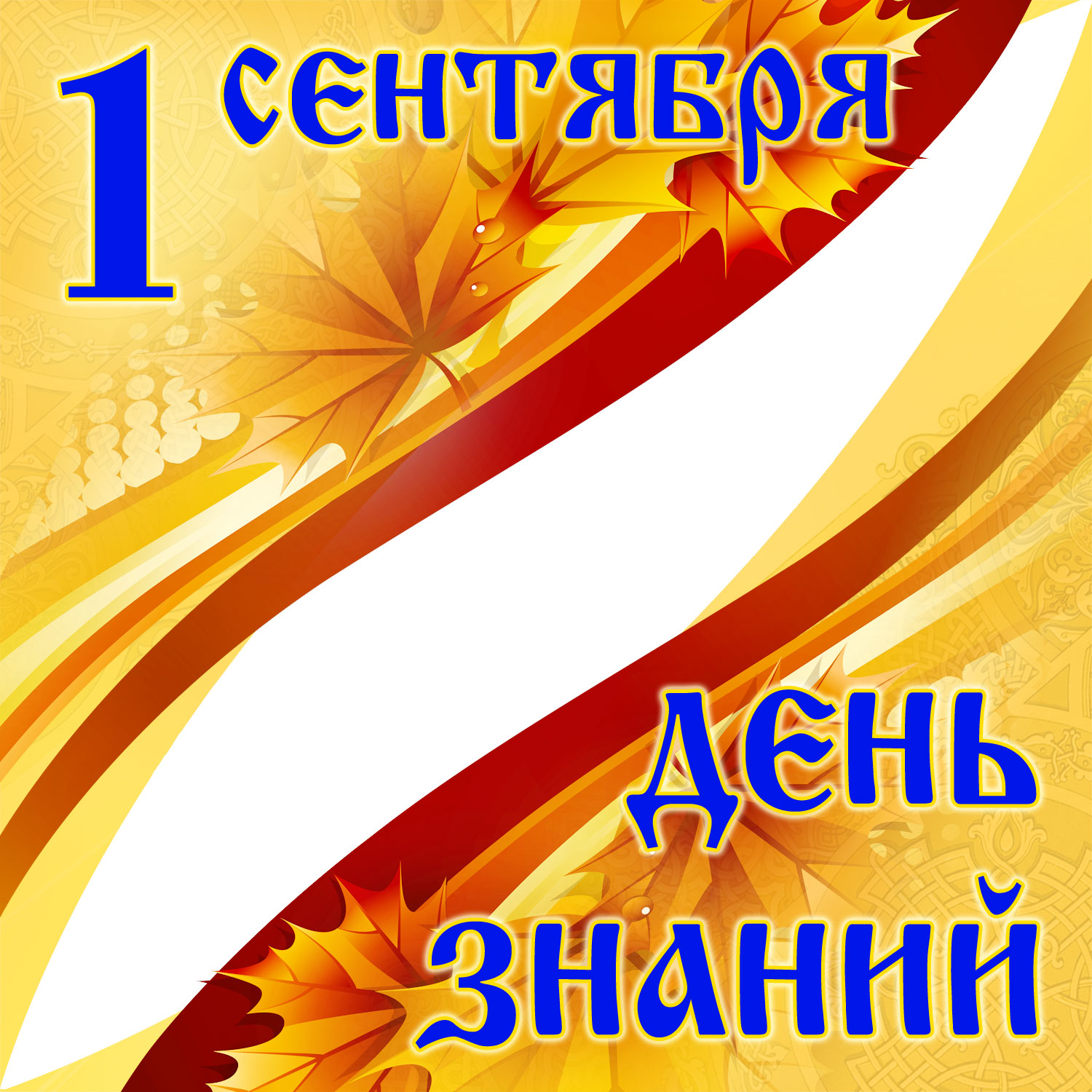 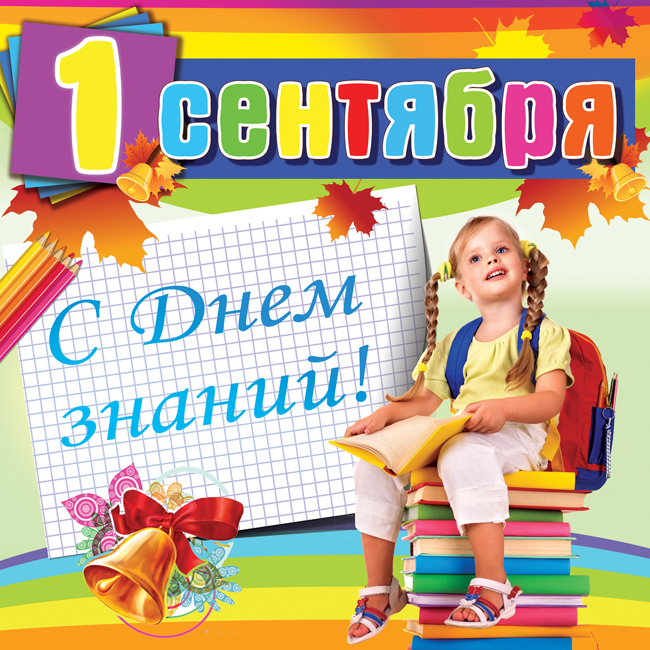 Буквы разные писать Тонким пёрышком в тетрадь Учат в школе, учат в школе, учат в школе. Вычитать и умножать, Малышей не обижать Учат в школе, учат в школе, учат в школе. 
К четырём прибавить два, По слогам читать слова Учат в школе, учат в школе, учат в школе. Книжки добрые любить И воспитанными быть Учат в школе, учат в школе, учат в школе.
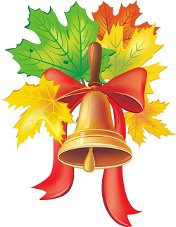 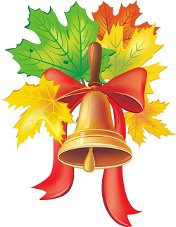 Рисовать квадрат и круг, Знать, где север, а где юг - Учат в школе, учат в школе, учат в школе. И не путать никогда Острова и города Учат в школе, учат в школе, учат в школе.

Про глагол и про тире, И про дождик во дворе Учат в школе, учат в школе, учат в школе. Крепко-накрепко дружить, С детства дружбой дорожить Учат в школе, учат в школе, учат в школе.
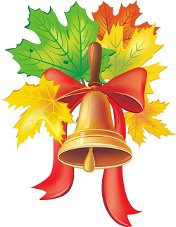 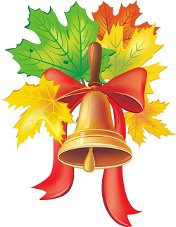 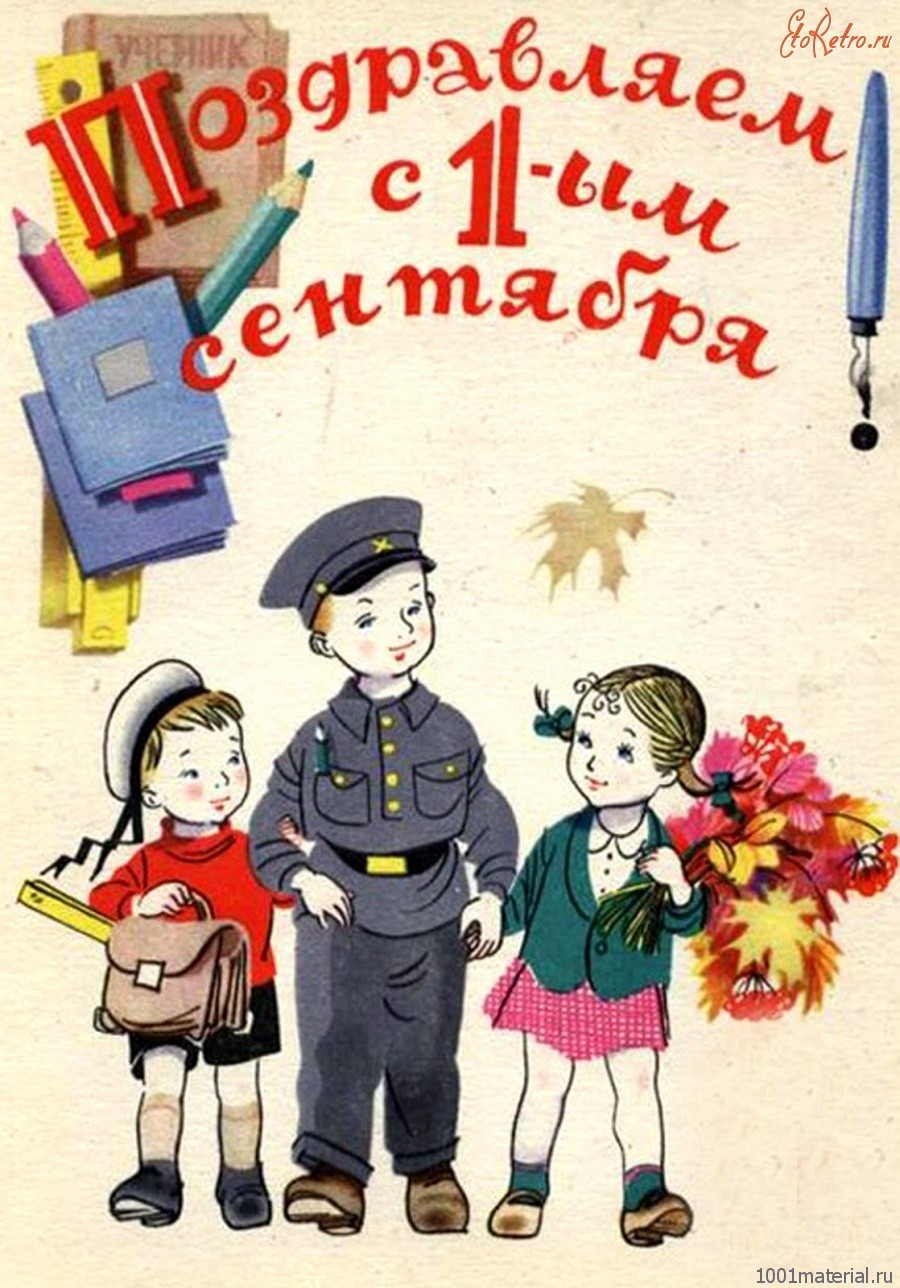 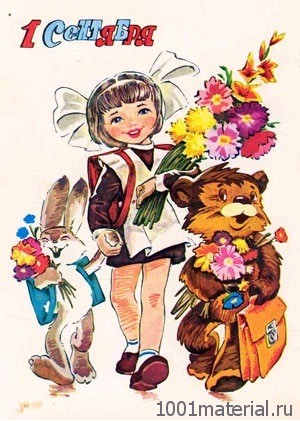 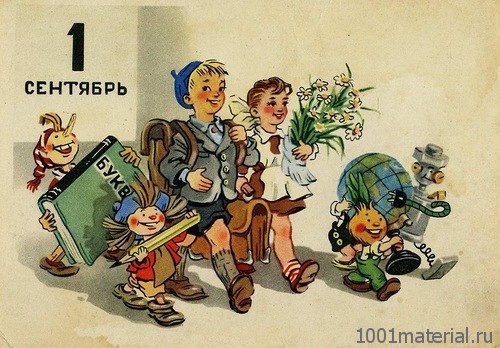